Different type of hierarchical clustering 

What is the distance between 2 clusters?
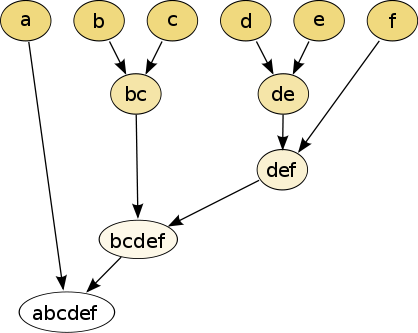 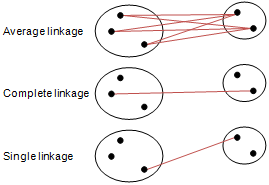 http://www.multid.se/genex/hs515.htm
http://en.wikipedia.org/wiki/File:Hierarchical_clustering_simple_diagram.svg
Increasing threshold
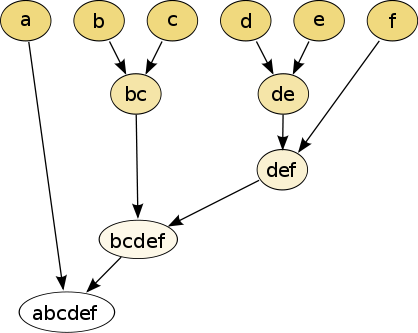 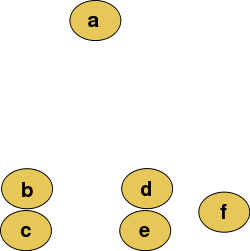 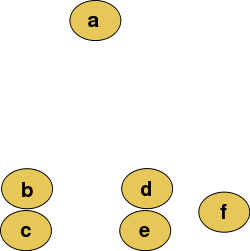 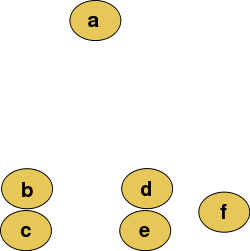 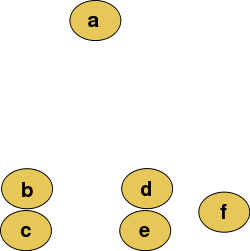 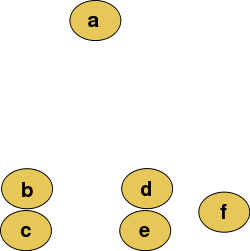 Connect vertices (or clusters) whose distance is less than a given threshold
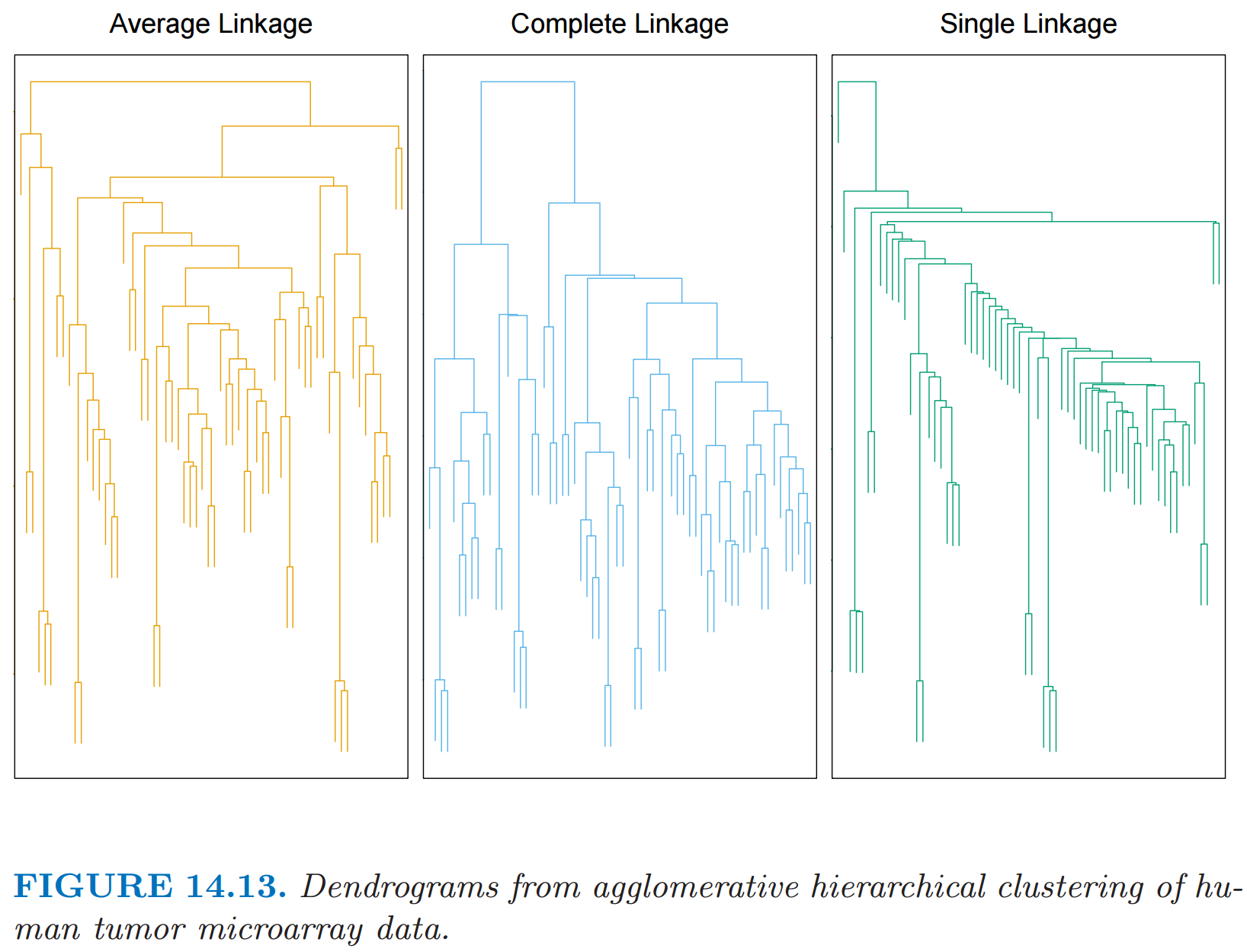 http://statweb.stanford.edu/~tibs/ElemStatLearn/
The Elements of Statistical Learning (2nd edition)  Hastie, Tibshirani and Friedman
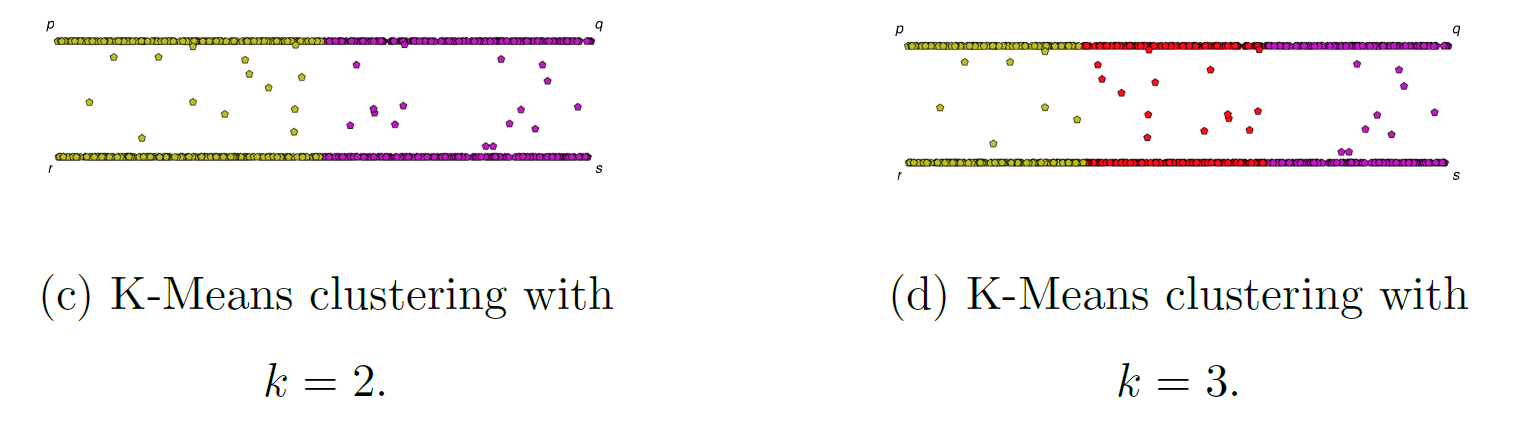 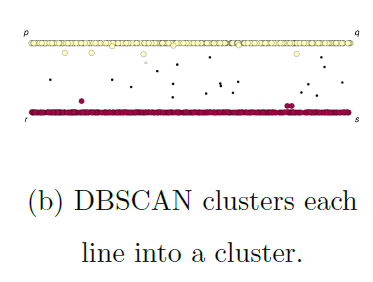 If you care about closeness:
  Complete linkage
  Average linkage
  Ward’s linkage
  K-means
If you care about connected components:
Single linkage
DBscan
Figures courtesy of Wako Bungula
Background noise

Examples:  images












                                                and sound
Supercoiled DNA-directed knotting by T4 topoisomerase.
Wasserman SA, Cozzarelli NR. J Biol Chem. 1991
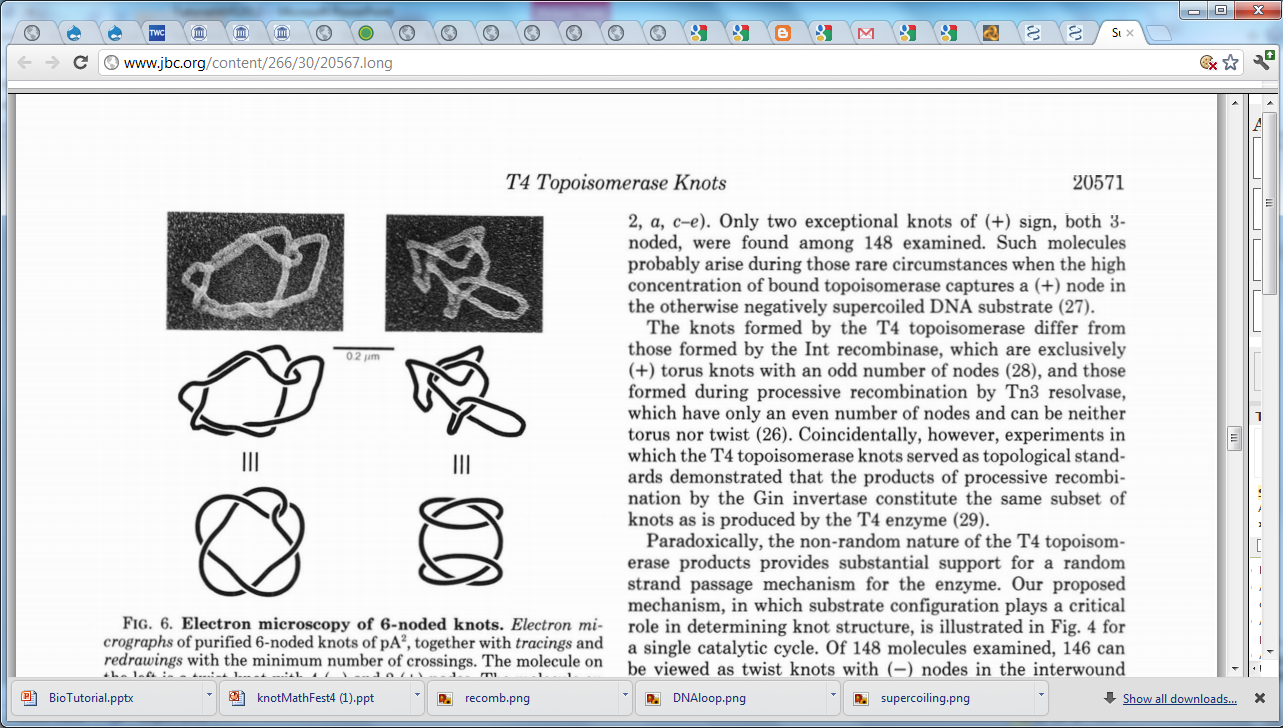 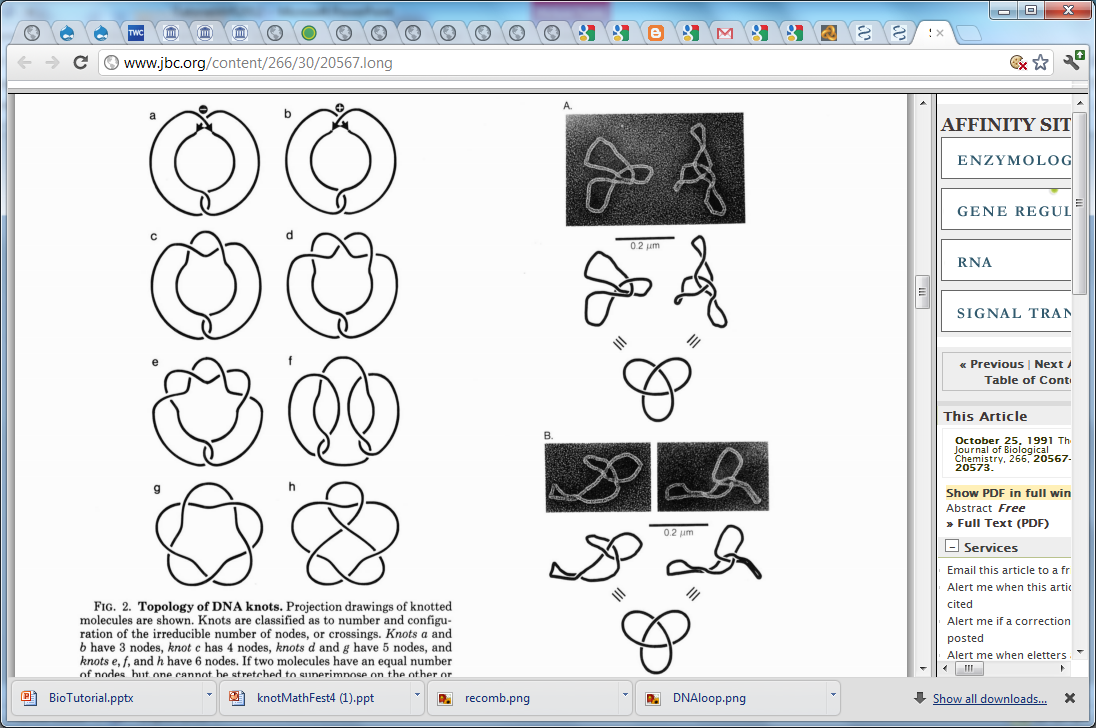 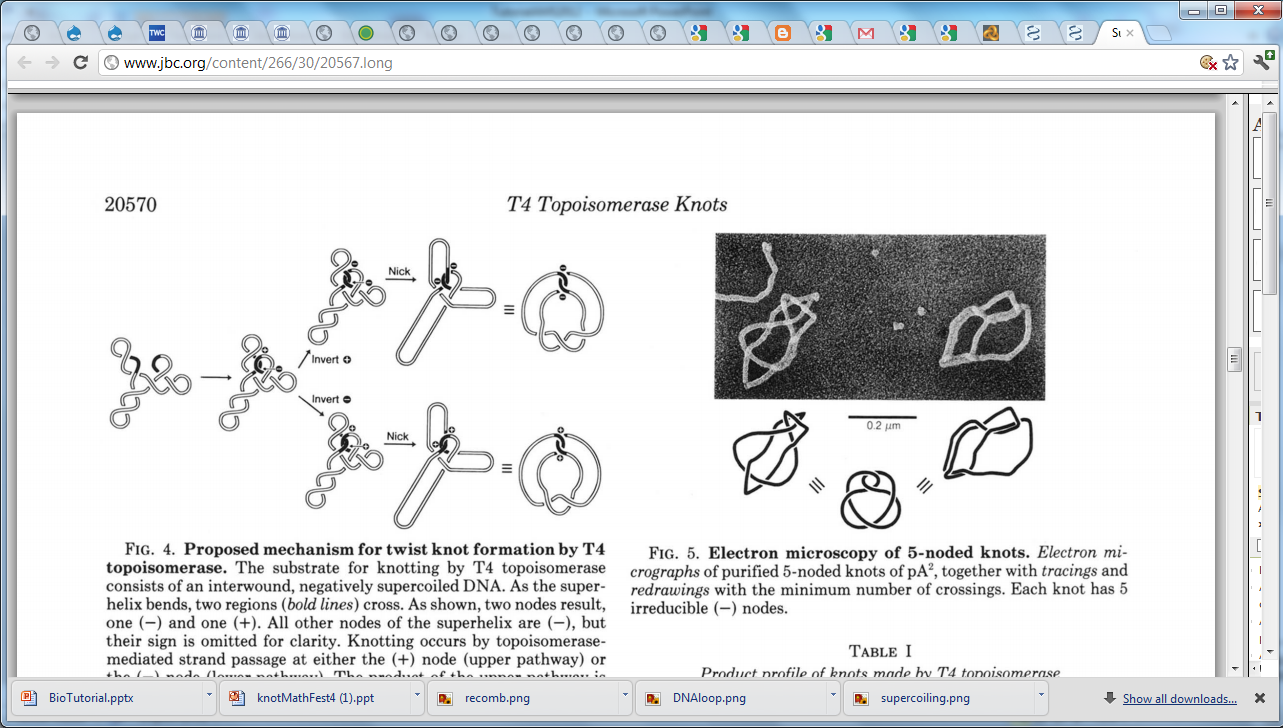 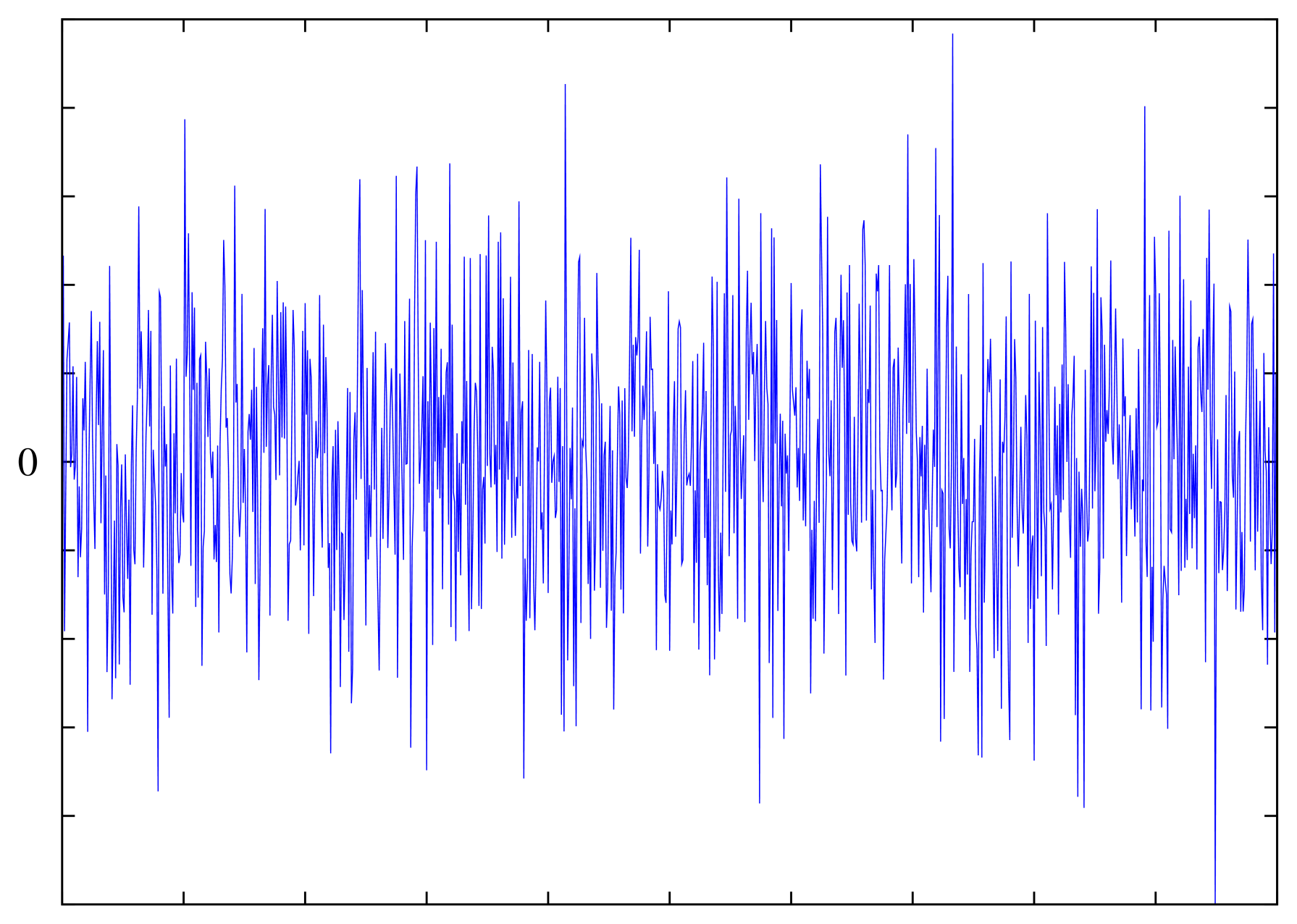 Can also have extra spikes or missing spikes in neuronal and heartbeat data.
https://upload.wikimedia.org/wikipedia/commons/d/d6/White-noise.png
Simple Gaussian   We will generate fake data first and compare it to the real data:

import numpy as np
from scipy.optimize import curve_fit
import matplotlib.pyplot as mpl
 
# Let's create a function to model and create data
def func(x, a, x0, sigma):
    return a*np.exp(-(x-x0)**2/(2*sigma**2))
 
# Generating clean data
x = np.linspace(0, 10, 100)
y = func(x, 1, 5, 2)
 
# Adding noise to the data
yn = y + 0.2 * np.random.normal(size=len(x))
 
# Plot out the current state of the data and model
fig = mpl.figure()
ax = fig.add_subplot(111)
ax.plot(x, y, c='k', label='Function')
ax.scatter(x, yn)
fig.savefig('model_and_noise.png')
From  https://python4esac.github.io/fitting/examples1d.html
# Generates 100 points between 0 and 10 (no noise)
# Add noise to y (not x)
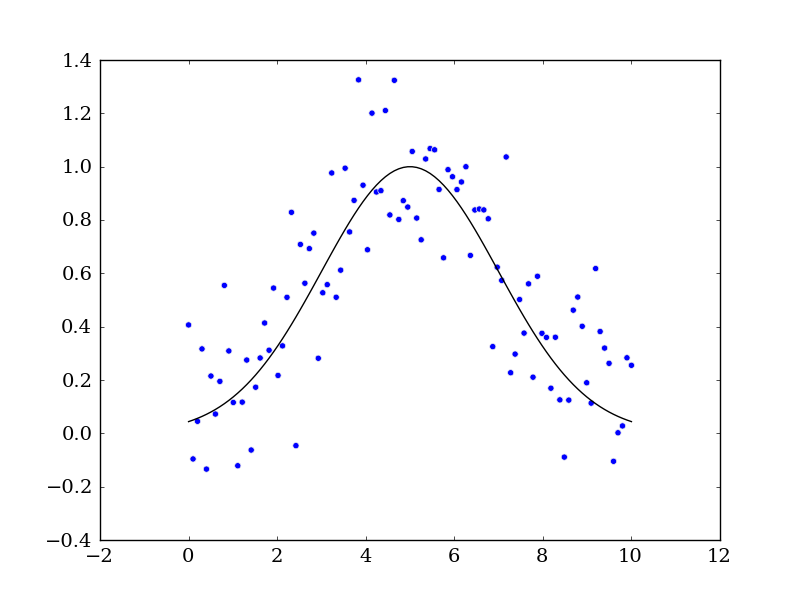 Simple Gaussian   We will generate fake data first and compare it to the real data:

# Executing curve_fit on noisy data 
popt, pcov = curve_fit(func, x, yn)  

# popt returns the best fit values for parameters of the 
# given model (func) 
print popt  

ym = func(x, popt[0], popt[1], popt[2]) 
ax.plot(x, ym, c='r', label='Best fit’) 
ax.legend() 
fig.savefig('model_fit.png')
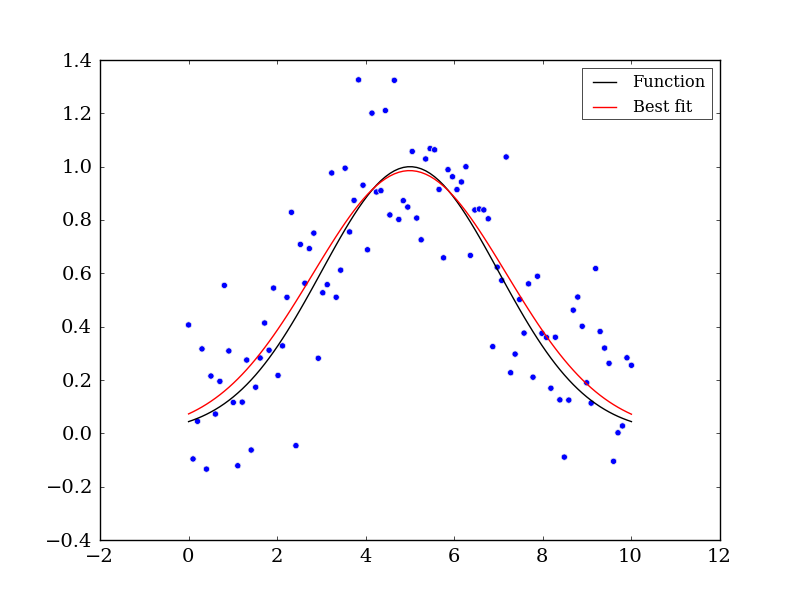 Measurement noise distorts Gaussian.

Not red curve assumed Gaussian curve and noise normally distributed.
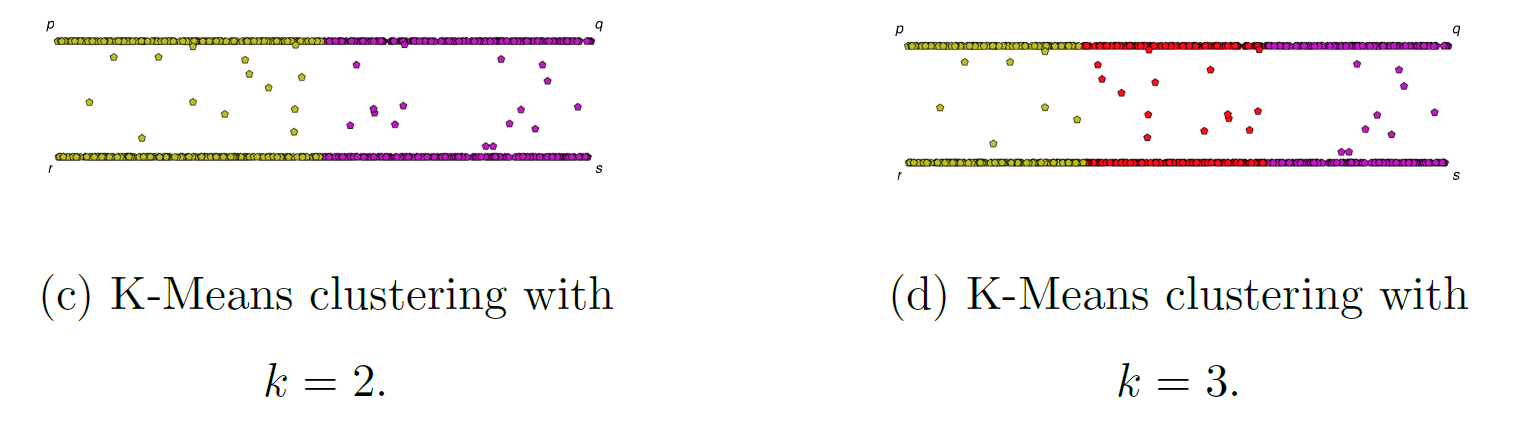 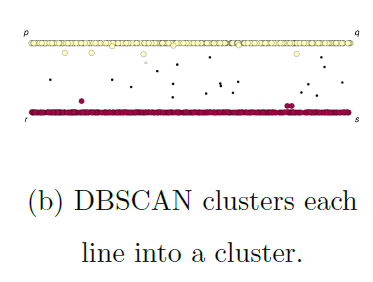 If you care about closeness:
  Complete linkage
  Average linkage
  Ward’s linkage
  K-means
If you care about connected components:
Single linkage
DBscan
Figures courtesy of Wako Bungula
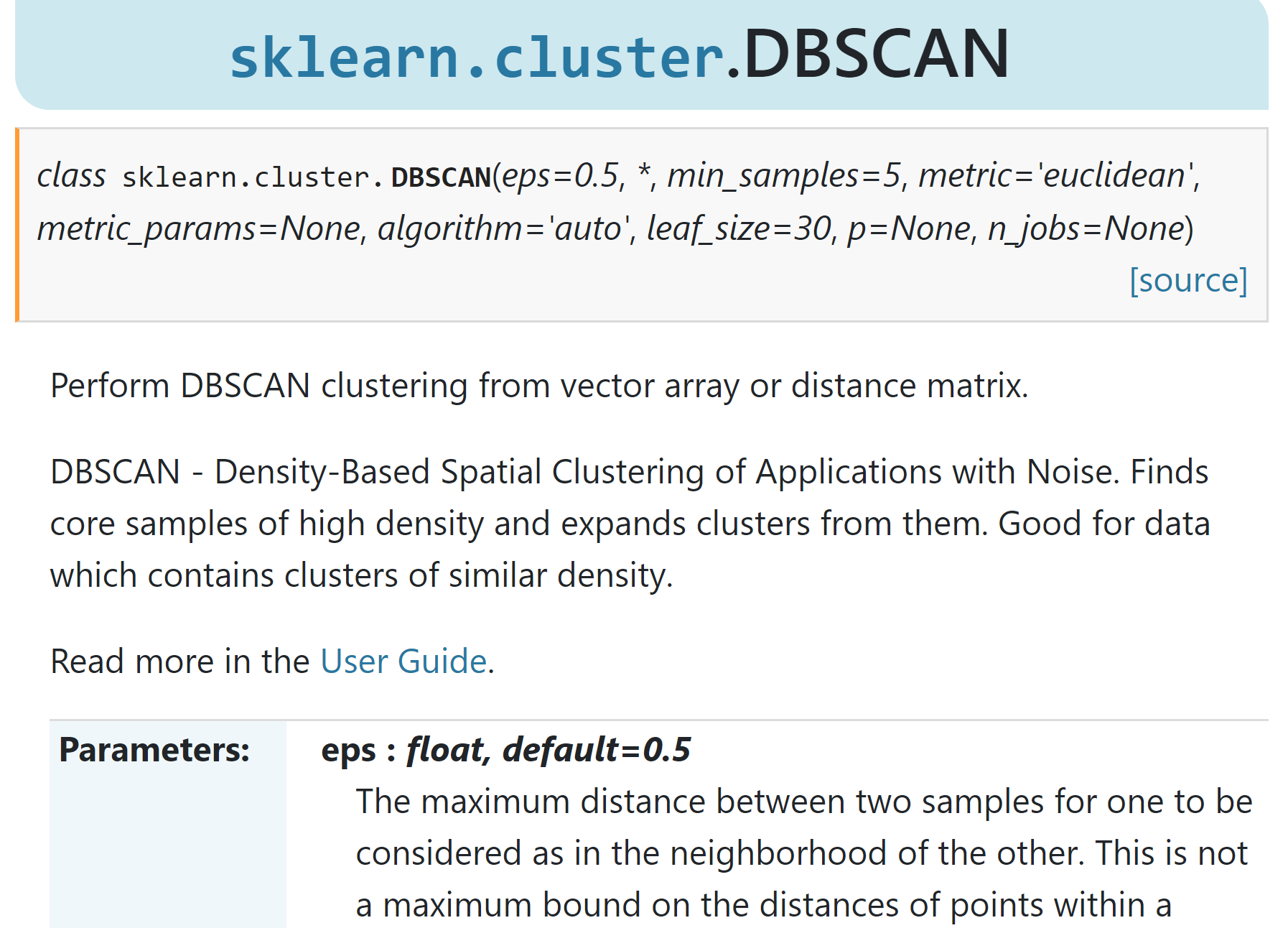 Dbscan (Density-based spatial clustering of applications with noise )
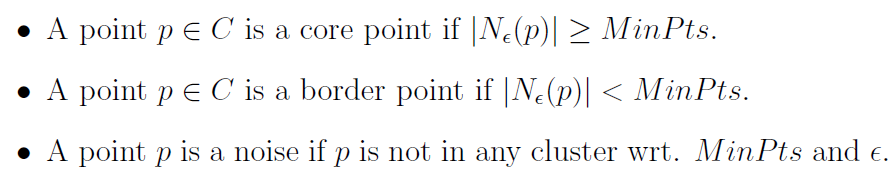 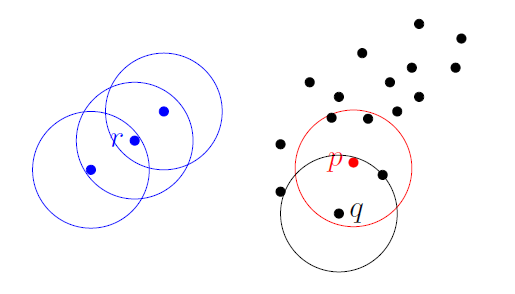 Figures courtesy of Wako Bungula
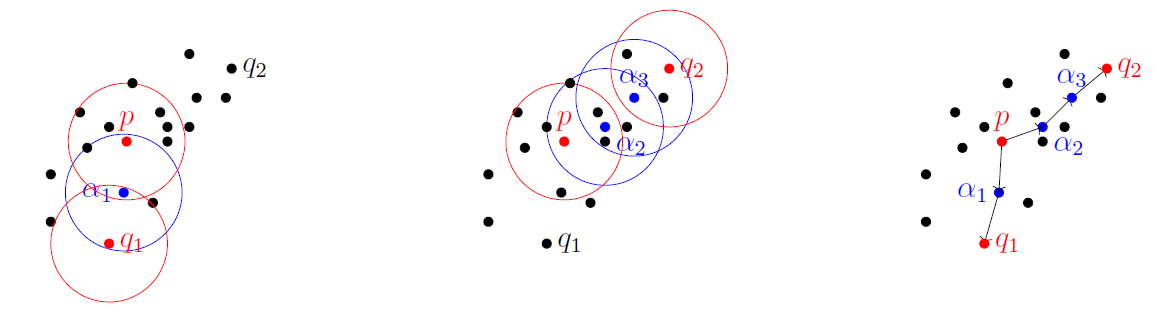 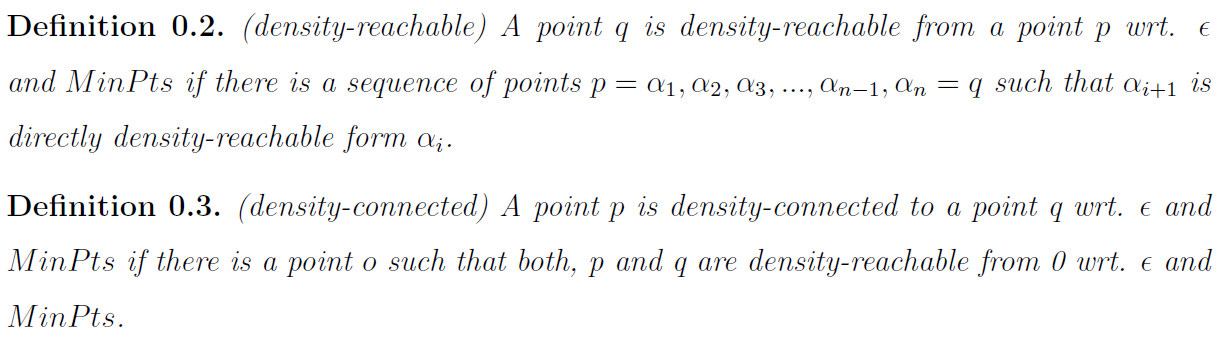 Figures courtesy of Wako Bungula
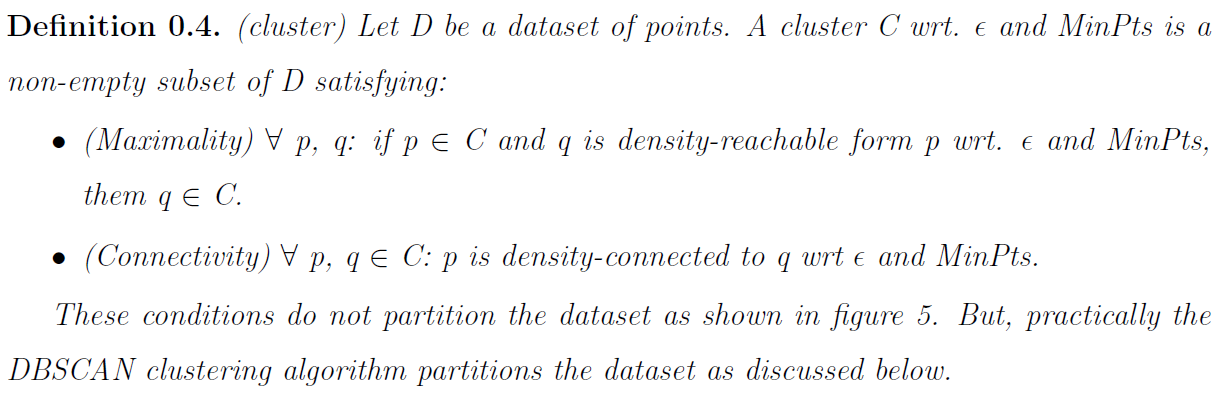 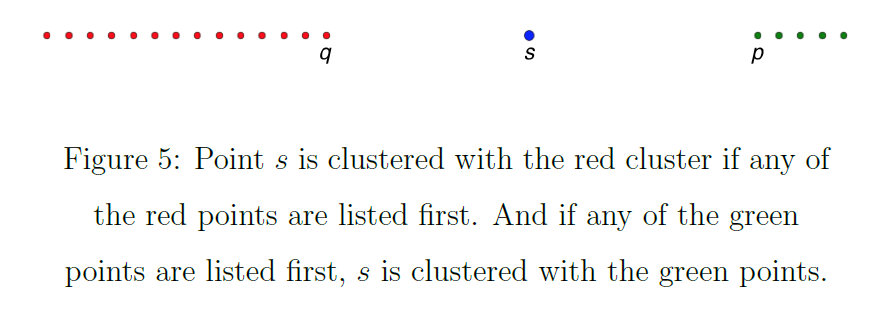 Figures courtesy of Wako Bungula
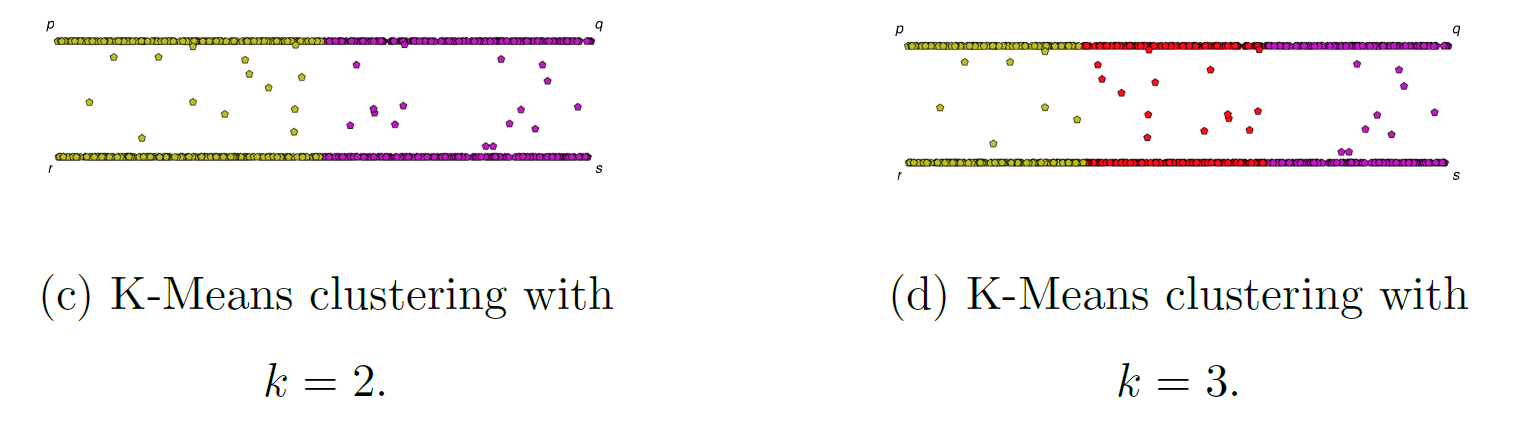 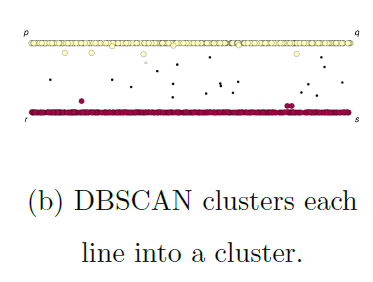 If you care about closeness:
  Complete linkage
  Average linkage
  Ward’s linkage
  K-means
If you care about connected components:
Single linkage
DBscan
Figures courtesy of Wako Bungula
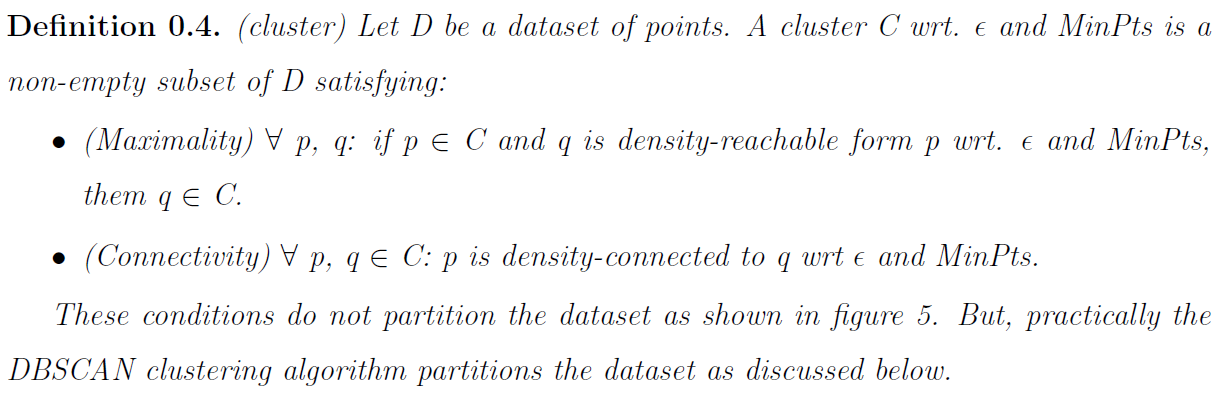 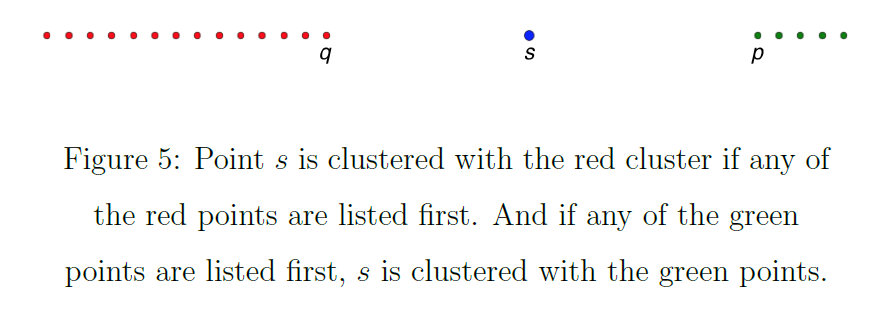 Figures courtesy of Wako Bungula
http://scikit-learn.org/stable/auto_examples/cluster/plot_cluster_comparison.html
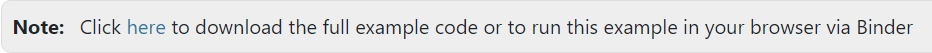 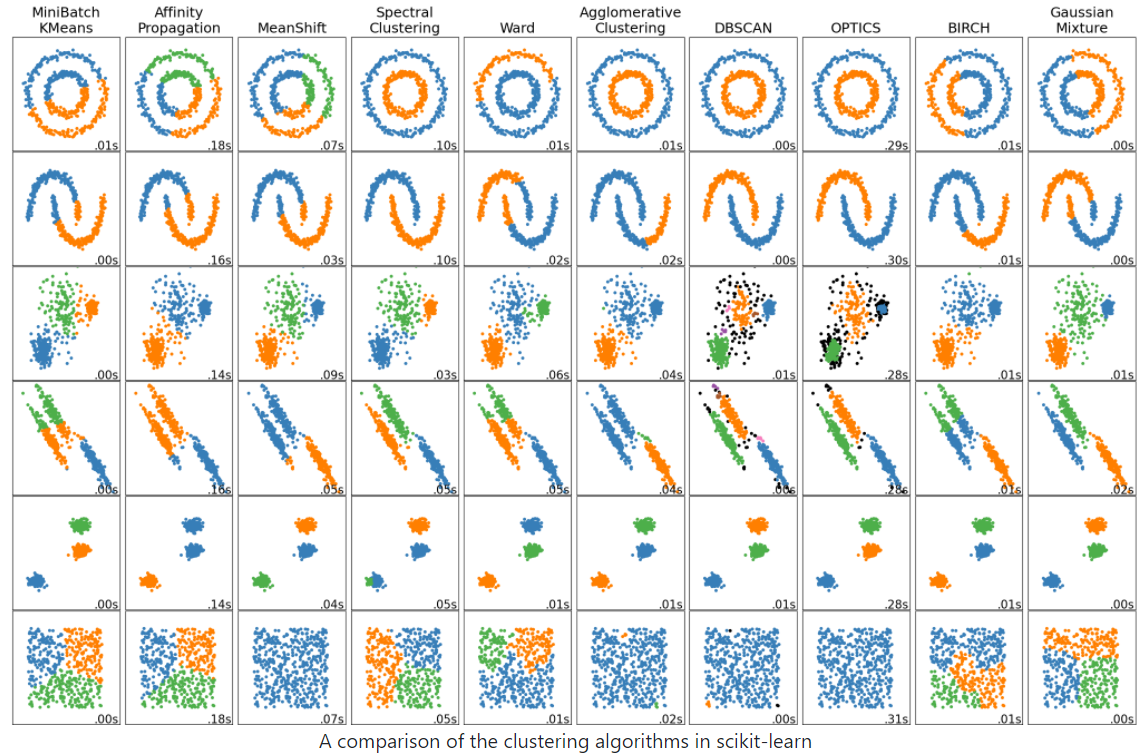 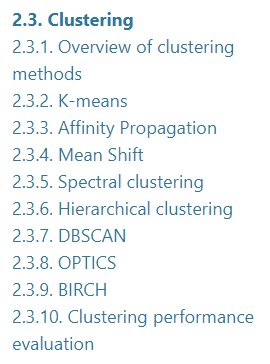 Maybe start with: Ward’s linkage hierarchical clustering, k-means, etc.
2.3. Clustering — scikit-learn 1.2.2 documentation
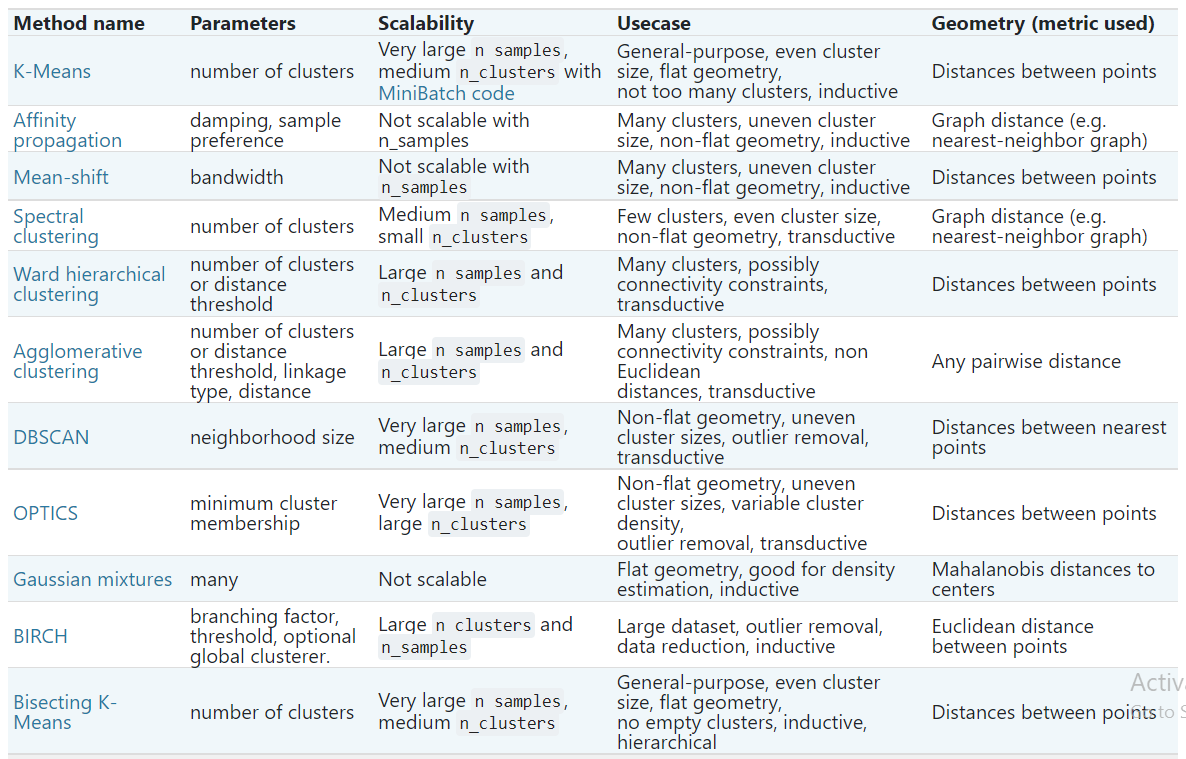 Maybe start with: Ward’s linkage hierarchical clustering, k-means, etc.
2.3. Clustering — scikit-learn 1.2.2 documentation
Ward minimizes the sum of squared differences within all clusters. It is a variance-minimizing approach and in this sense is similar to the k-means objective function but tackled with an agglomerative hierarchical approach.
Warning:  Connectivity constraints with single, average and complete linkage can enhance the ‘rich getting richer’…
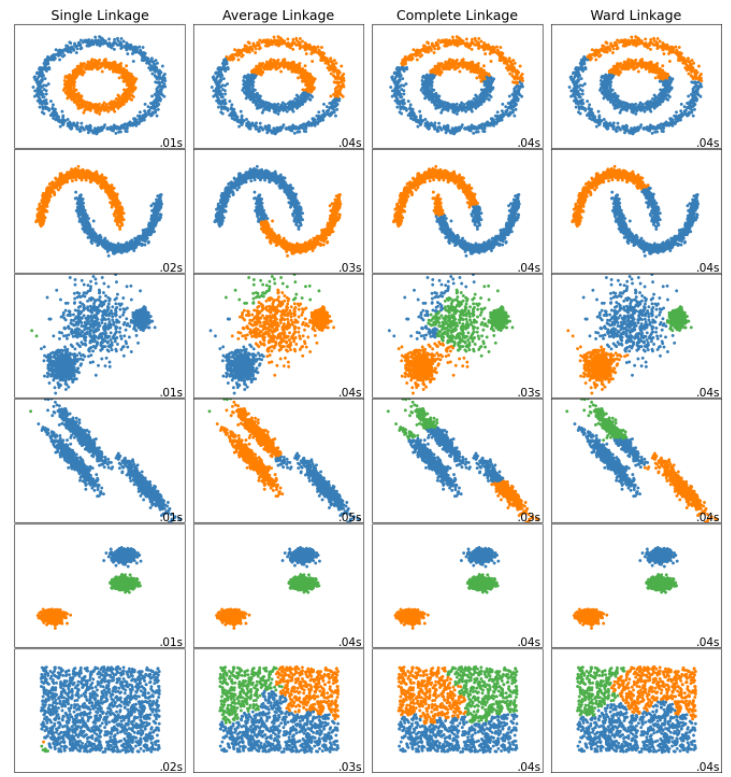 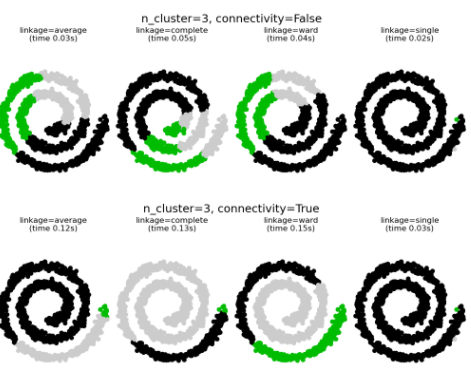 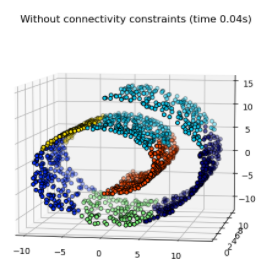 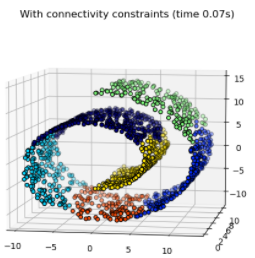 Linear regression = Least squares line (single variable x) 
                                   (or hyperplane for multiple variables)
Supervised learning

Data:  xi = input data with no noise
            yi = labels

Find function
f: R  R
f(x) = mx + b

x = independent variable
y = dependent variable

(x, y)  (x, y’)
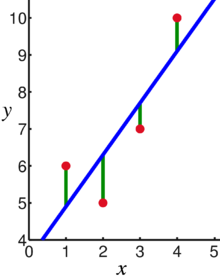 https://en.wikipedia.org/wiki/Linear_regression
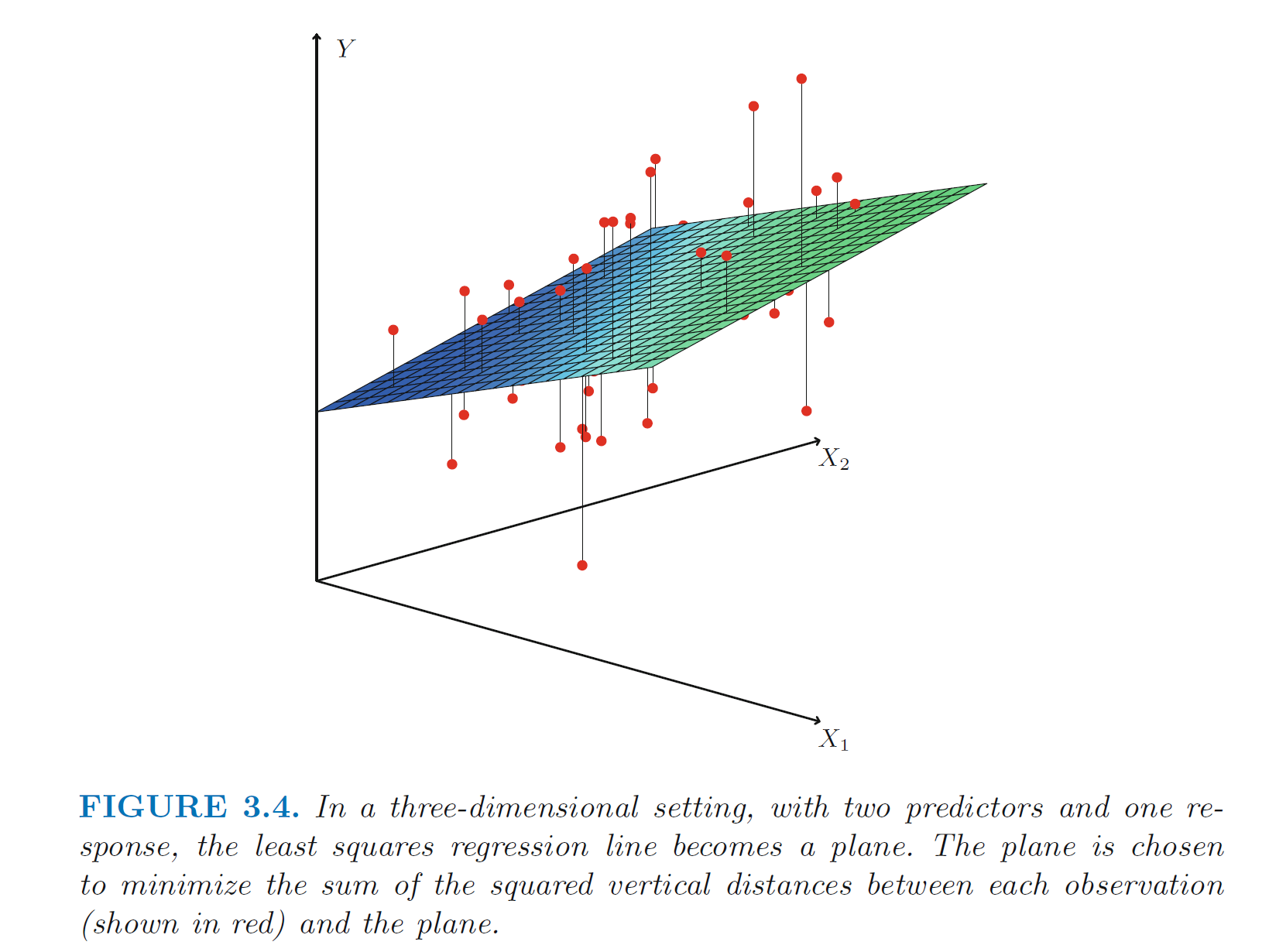 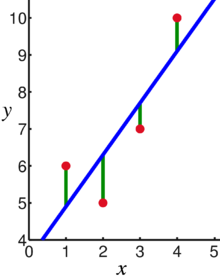 https://www.statlearning.com/
https://en.wikipedia.org/wiki/Linear_regression
PCA:  perturb all variables     (x, y)  (x’, y’)
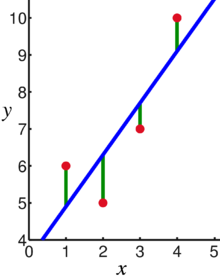 1st PCA component
         = direction of most variance
            direction = eigenvector with 
                                   largest eigenvalue.

2nd PCA
         = direction of 2nd most variance,
             perpendicular to first.
             direction = eigenvector with 
                                   2nd largest eigenvalue.
Modified from
https://en.wikipedia.org/wiki/Linear_regression
Linear regression
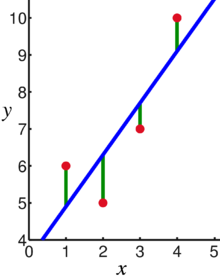 https://en.wikipedia.org/wiki/Linear_regression
Linear Correlations
Linear relations or linear correlations have points that cluster around a line
Linear relations can be either positive (the points slants upwards to the right) or negative (the points slant downwards to the right)
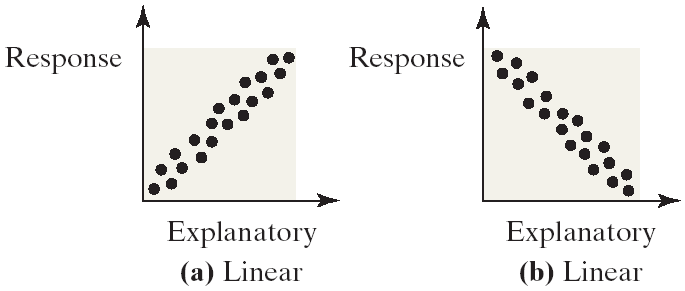 https://emunix.emich.edu/~schu/MATH_170/Fall09_170/Evening%20session/Unit%203.ppt
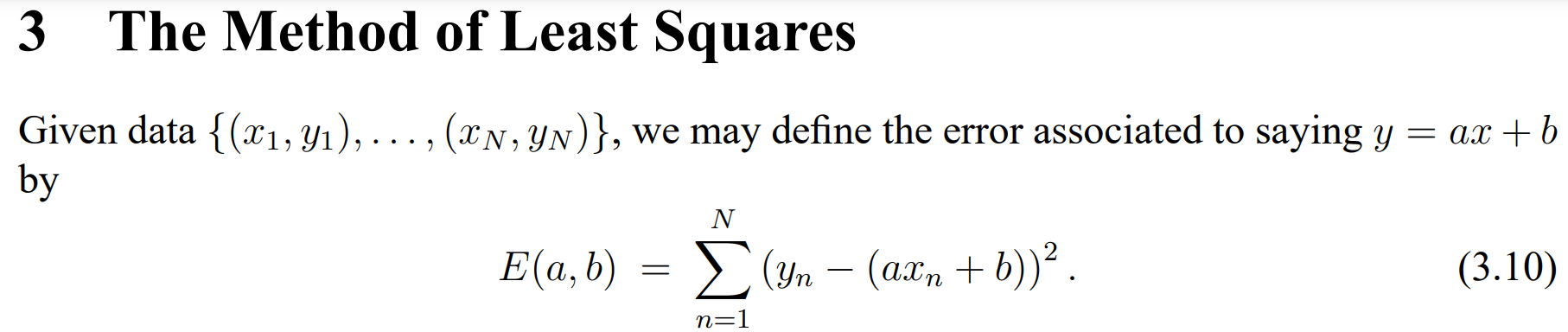 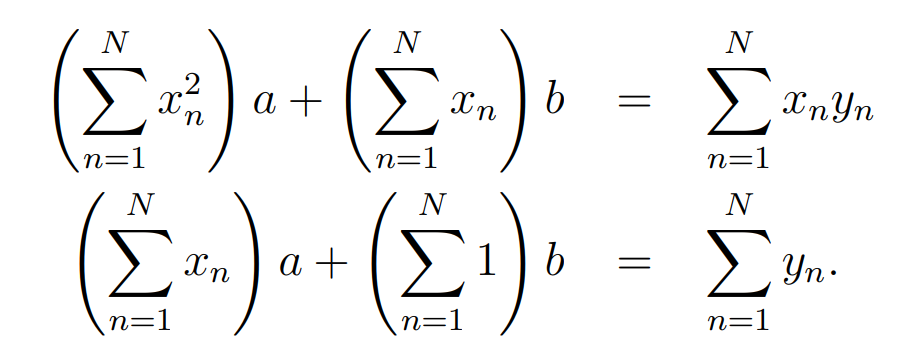 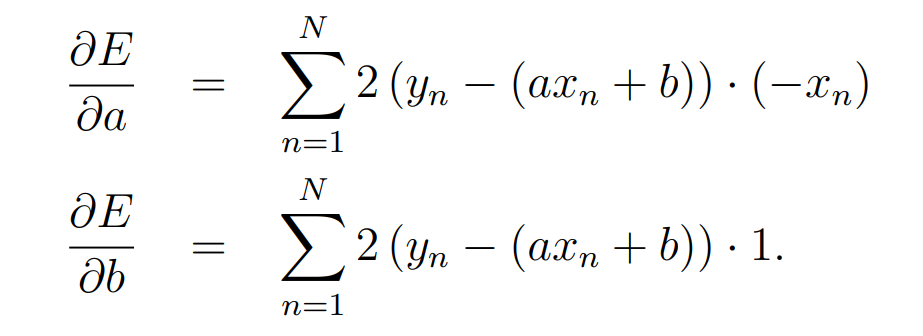 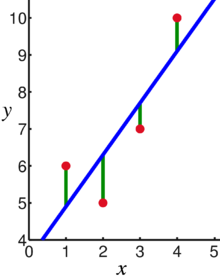 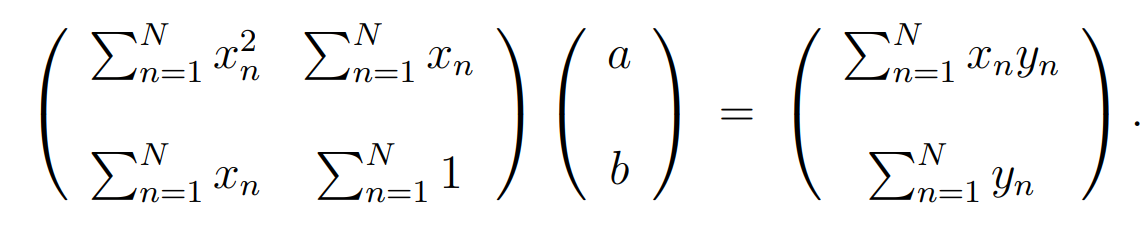 https://web.williams.edu/Mathematics/sjmiller/public_html/BrownClasses/54/handouts/MethodLeastSquares.pdf
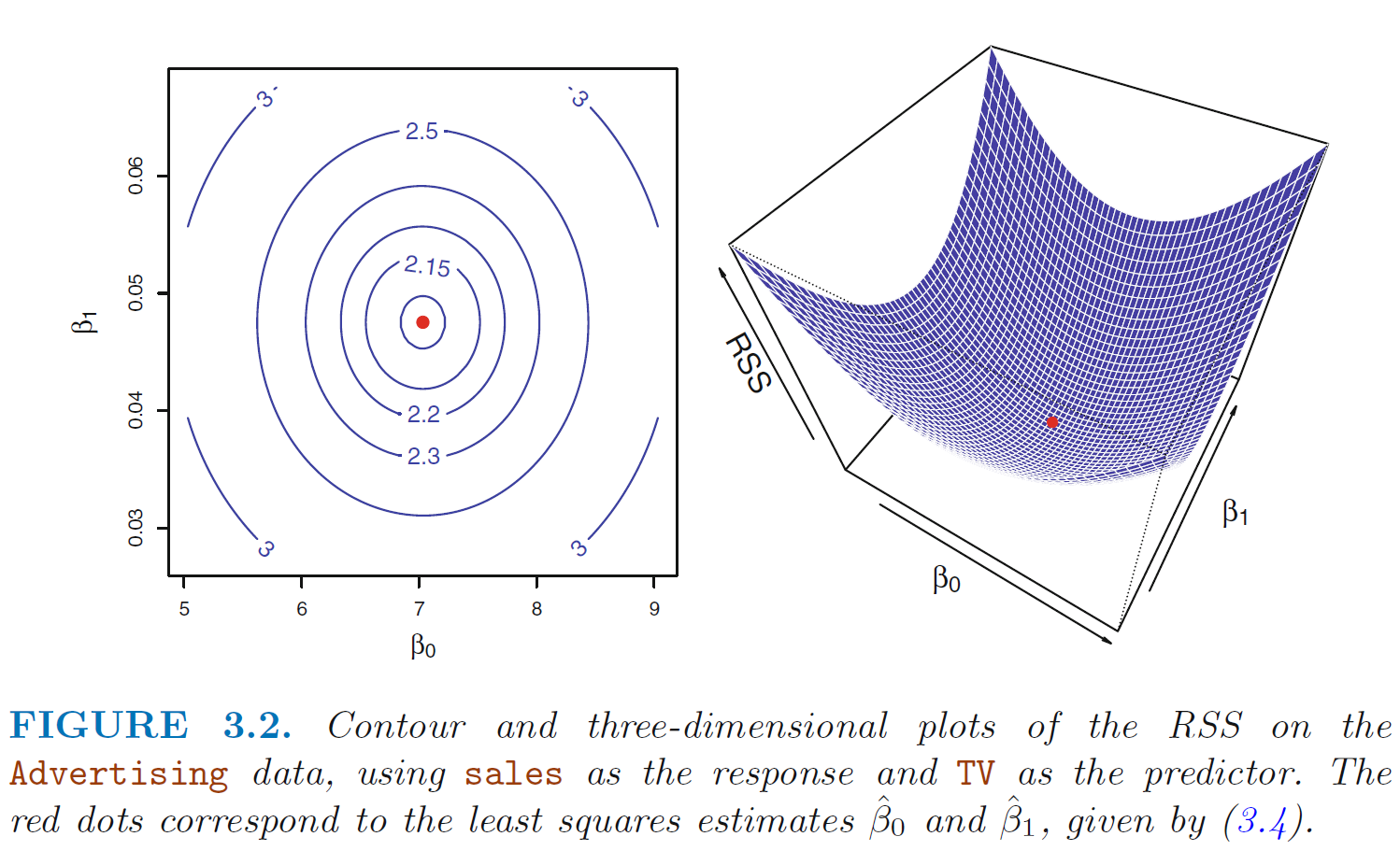 https://www.statlearning.com/
6533
0
No data
The intercept is b0 = 6533.
This is the slope of the line.
For each additional mile on the odometer,
the price decreases by an average of $0.0312
Do not interpret the intercept as the 
“Price of cars that have not been driven”
https://web.stanford.edu/class/msande247s/kchap17.ppt
26